SESTRA PAMĚTNICE
JANA EISNEROVÁ
Krajská střední zdravotnická škola                      Belgická   29, Praha 1    -  r.   1975
MATURITNÍ PLES
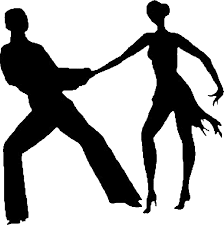 MATURANTKY          Krajská střední zdravotnická škola
Studium na Sociálně právní akademii Praha 10
„Člověk, který pracuje ve zdravotnictví, musí mít svoji práci opravdu rád, a to já mám...“
J.E.